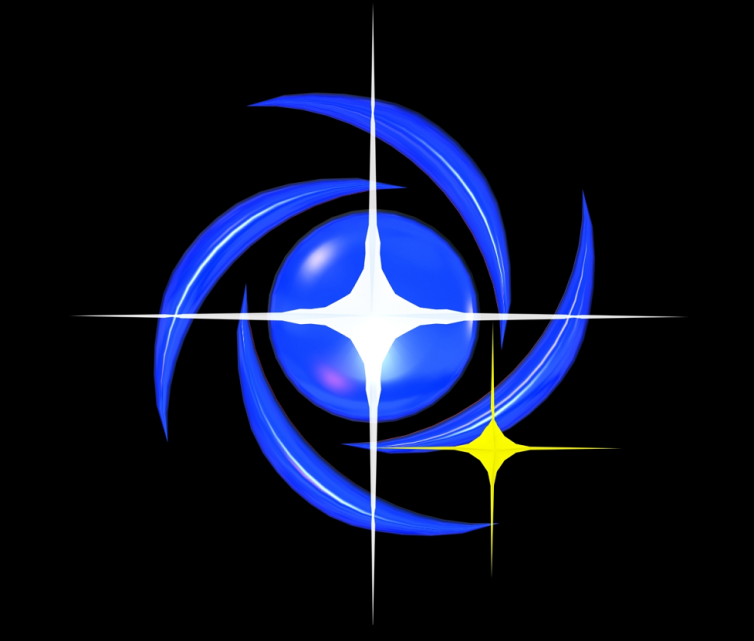 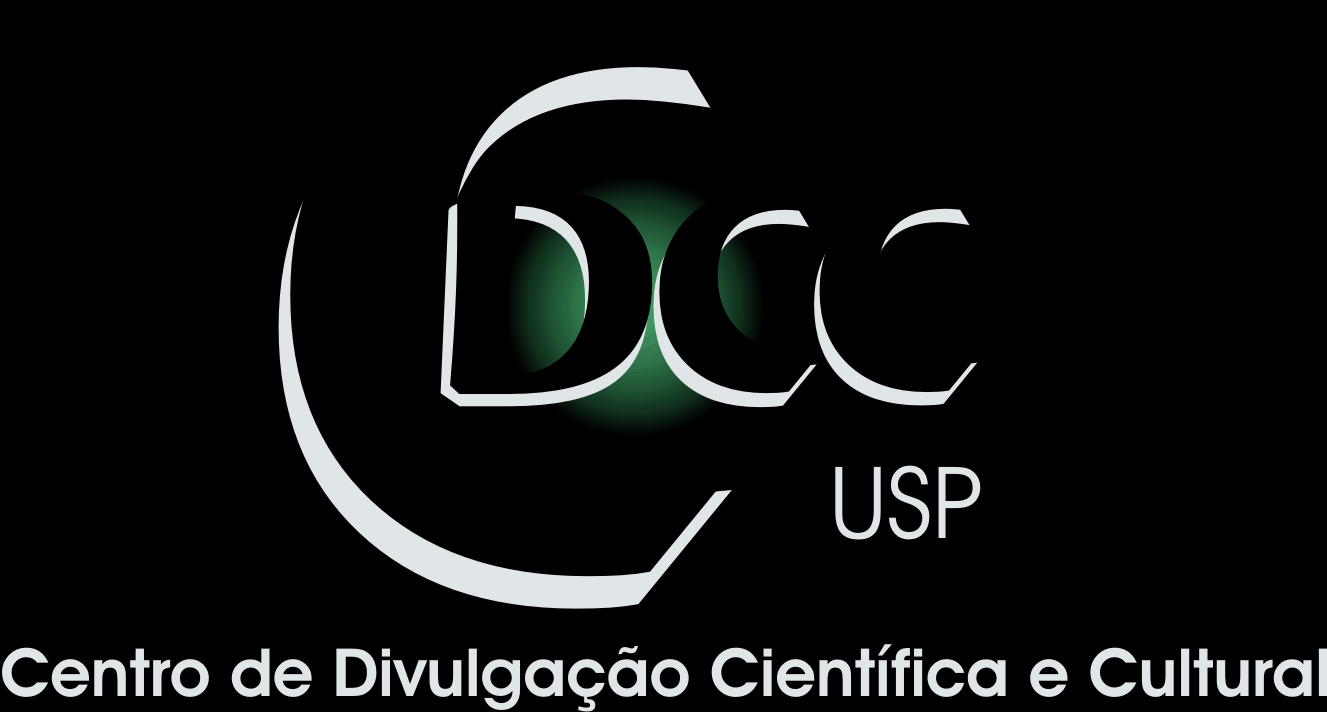 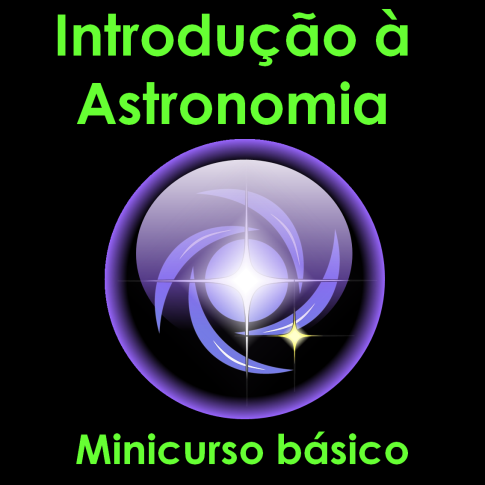 Centro de Divulgação da Astronomia
Observatório Dietrich Schiel
As estrelas:
características
André Luiz da Silva
Observatório  Dietrich Schiel
/CDCC/USP
Imagem de fundo: céu de São Carlos na data de fundação do observatório Dietrich Schiel (10/04/86, 20:00 TL) crédito: Stellarium
[Speaker Notes: Imagem de fundo: céu de São Carlos na data de fundação do observatório Dietrich Schiel (10/04/86, 20:00 TL) crédito: Stellarium]
Distâncias estelares
[Speaker Notes: Fonte da figura do Sol:
Fonte da figura do pensador: https://encrypted-tbn1.gstatic.com/images?q=tbn:ANd9GcTbsmpbwcQ0w2E_FPH3ApsKIj2yr9PY5CC8iOAT0BWAdvLpyU9Vig
Fonte da figura do Sol: http://vectips.com/tutorials/create-a-happy-sun-character/]
Método da paralaxe
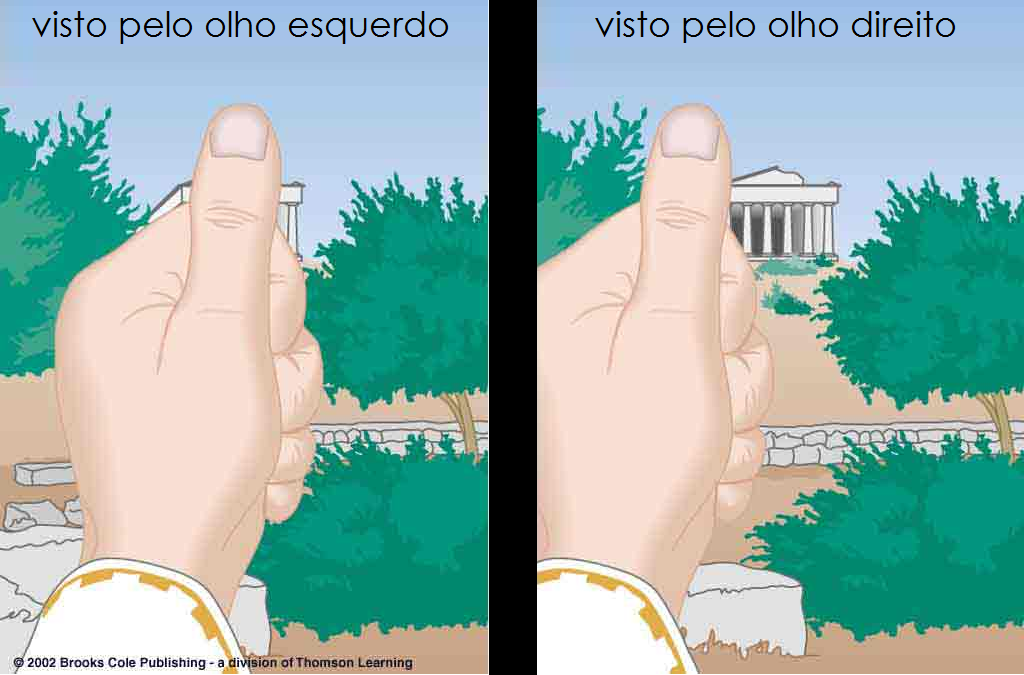 Fonte: http://spot.pcc.edu/~aodman/physics%20122/parallax-pictures/parallax-lecture.htm
Paralaxe de uma estrela
p”
Junho
Janeiro
Crédito do slide original: Prof. Roberto Boczko; adaptações: André Luiz da Silva CDA/CDCC/USP
[Speaker Notes: Crédito da imagem: Prof. Roberto Boczko, com adaptações.]
Unidades de distância:

Ano-luz

Parsec
[Speaker Notes: Fonte da figura do Sol:
Fonte da figura do pensador: https://encrypted-tbn1.gstatic.com/images?q=tbn:ANd9GcTbsmpbwcQ0w2E_FPH3ApsKIj2yr9PY5CC8iOAT0BWAdvLpyU9Vig
Fonte da figura do Sol: http://vectips.com/tutorials/create-a-happy-sun-character/]
O ano-luz: a mais popular
Ondas
luminosas
300.000
km/s
c
Fóton
Percurso da luz durante 1 ano
1 ano-luz
9 trilhões  e 500 bilhões de km
Crédito do slide original: Prof. Roberto Boczko; adaptações: André Luiz da Silva CDA/CDCC/USP
[Speaker Notes: Crédito da imagem: Prof. Roberto Boczko, com adaptações.]
Parsec
Estrela
É a distância em que se observa a UA subentendida por um ângulo de 1”
1”
d
Sol
1 pc = 3,26 anos-luz
Terra
1UA
1 a.l. = 63.240 UA
1 pc = 3,26 anos-luz = 206.265 UA
Crédito do slide original: Prof. Roberto Boczko; adaptações: André Luiz da Silva CDA/CDCC/USP
Cálculo da distância, a partir da paralaxe
dpc = 1 / p”
Onde:
dpc: é a distância, em parsecs
p”: é a paralaxe, em segundos de arco
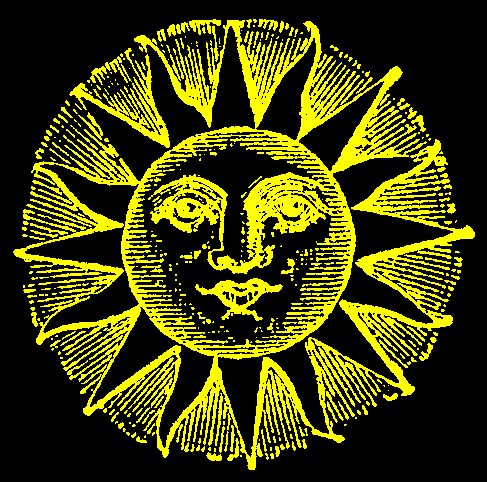 Quanto tempo a luz leva para vir...
do Sol?
8 minutos
da estrela mais próxima depois do Sol?
4 anos
das estrelas do aglomerado Omega Centauri
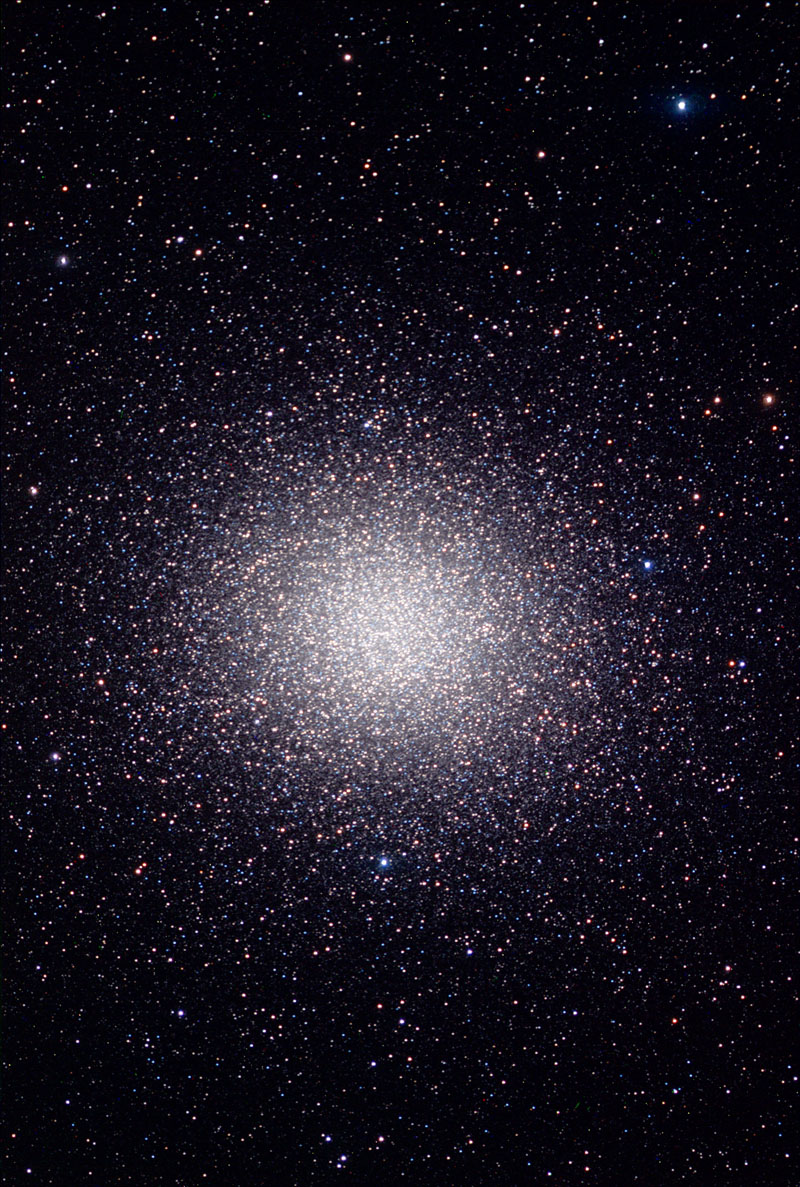 17 mil anos!
Crédito das imagens: Sol: http://wwwdevinin.blogspot.com; Omega Centauri: Telescópio Espacial Hubble
O brilho das estrelas: magnitudes
Magnitudes aparentes
Brilho aparente das estrelas
(Hiparco de Nicéia, c.190-c.120 a.C.)
1ª
As mais brilhantes do céu noturno
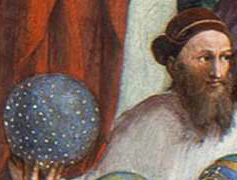 2ª
3ª
4ª
5ª
6ª
No limite da visibilidade do olho humano.
Crédito: Prof. Roberto Boczko, com adaptações; crédito da imagem de Hiparco: Wikipedia
Atenção: cuidado!
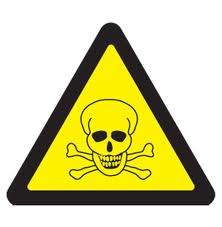 quanto maior o brilho, menor a magnitude!
Magnitudes aparentes modernas com exemplos
Mag.30: limite observado pelos maiores telescópios do mundo
Mag. 10: limite de um binóculo 7x50
Mag. 6: limite de visib. do olho humano
Mag. 2,7:  δ Crucis (Pálida)
Mag. -1,5: de Sirius (a estrela mais brilhante do céu noturno)
Mag.-12,5: da Lua Cheia
Mag.-26,8: do Sol
Magnitudeabsoluta, M
Magnitude aparente de uma estrela a uma distância D, fixa.
D
D
D
D
D
D
Terra
D = 10 pc = 32,6 a.l.
Crédito da imagem: Prof. Roberto Boczko, 
com adaptações
“O Sol é uma estrela de quinta grandeza”
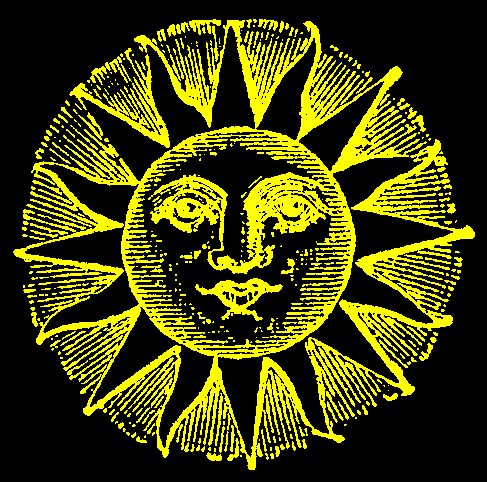 Msol ≈ 5
Crédito da imagem: http://wwwdevinin.blogspot.com
[Speaker Notes: Fonte da figura : http://cssartist.net/?p=3076]
As cores e temperaturas das estrelas
As cores e as temperaturas
60.000 °C
30.000 °C
  9.500 °C
  7.200 °C
  6.000 °C
  5.000 °C
  3.500 °C
Quente
Sol
Fria
Crédito da imagem: Prof. Roberto Boczko  com adaptações
Classes espectrais
Temperatura
O
B
A
F
G
K
M
Oh... Be A Fine Girl: Kiss Me!
(Guy)
Crédito :  André Luiz da Silva/CDA/CDCC/USP
Os tamanhos das estrelas
[Speaker Notes: Fonte da figura do Sol:
Fonte da figura do pensador: https://encrypted-tbn1.gstatic.com/images?q=tbn:ANd9GcTbsmpbwcQ0w2E_FPH3ApsKIj2yr9PY5CC8iOAT0BWAdvLpyU9Vig
Fonte da figura do Sol: http://vectips.com/tutorials/create-a-happy-sun-character/]
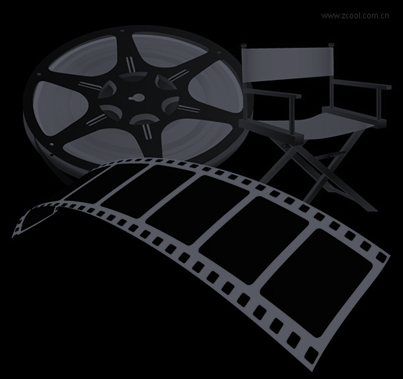 Crédito: Jon S. disponível em http://www.youtube.com/watch?v=c8CgDGhYKe8
Diagrama de Hertzprung-Russel(diagrama H-R)
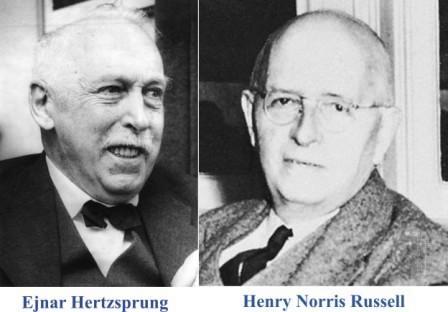 Ejnar Hertzsprung (1873 –1967) - Dinamarca
Henry Norris Russell (1877 – 1957) – E.U.A
Crédito da imagem: Wikipedia,
[Speaker Notes: Crédito da imagem: Wikipedia disponível em: disponível em http://en.wikipedia.org/wiki/Hertzsprung%E2%80%93Russell_diagram]
Diagrama Hertzprung-Russel 
(Diagrama H-R)
Lʘ
1
Sol
Temp.
6.000°C
Crédito :  André Luiz da Silva/CDA/CDCC/USP
[Speaker Notes: Crédito da imagem: http://www.prof2000.pt/users/angelof/af16/ts_sol/bigsol105.htm]
Diagrama de Hertzprung-Russel(diagrama H-R)
Lumin.
10.000
100 Rʘ
10 Rʘ
1
1Rʘ
0,1Rʘ
0,0001
10.000°C
6.000°C
3.000°C
Temp.
Crédito :  André Luiz da Silva/CDA/CDCC/USP
[Speaker Notes: Crédito da imagem: http://www.prof2000.pt/users/angelof/af16/ts_sol/bigsol105.htm]
Diagrama de Hertzprung-Russel(diagrama H-R)
Lʘ
10.000
ramo das gigantes vermelhas
1
Sequência Principal
anãs brancas
0,0001
10.000°C
6.000°C
3.000°C
Temp.
Crédito :  André Luiz da Silva/CDA/CDCC/USP
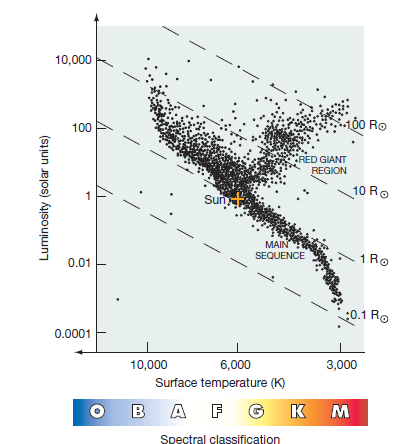 [Speaker Notes: Crédito da imagem: http://www.prof2000.pt/users/angelof/af16/ts_sol/bigsol105.htm]
Apêndices
[Speaker Notes: Fonte da figura do Sol:
Fonte da figura do pensador: https://encrypted-tbn1.gstatic.com/images?q=tbn:ANd9GcTbsmpbwcQ0w2E_FPH3ApsKIj2yr9PY5CC8iOAT0BWAdvLpyU9Vig
Fonte da figura do Sol: http://vectips.com/tutorials/create-a-happy-sun-character/]
espectros
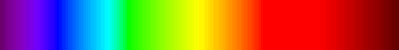 Espectro contínuo
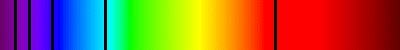 Espectro de absorção
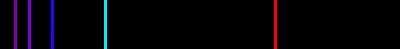 Espectro de emissão
Fonte: Silva, André Luiz da, Radioastronomia, um texto introdutório.
Indicação de estudo
Texto sobre Radioastronomia